Mercredi 29 avril SEANCE 2 CM2
Calcul mental
Multiplier par 5, par 50
26
5 x 26
la moitié de 10 x 26
10 x 22
10
À RETENIR
Pour multiplier un nombre par 5, on peut le multiplier par 10 et prendre la moitié du résultat.
[Speaker Notes: Partage équitable  - autant chacun]
26
50 x 26
la moitié de 100 x 26
10 x 22
100
[Speaker Notes: Partage équitable  - autant chacun]
26
50 x 26
la moitié de 100 x 26
10 x 22
100
À RETENIR
Pour multiplier un nombre par 50, on peut le multiplier par 100 et prendre la moitié du résultat.
[Speaker Notes: Partage équitable  - autant chacun]
Multiplier par 5
Calcule  5 x 68
340
Multiplier par 50
Calcule  50 x 1,8
90
Multiplier par 50
Calcule  50 x 2,64
132
Multiplier par 5
Calcule  5 x 6,02
30,1
Multiplier par 50
Calcule  50 x 0,16
8
Multiplier par 50
Calcule  50 x 0,601
30,05
Le quiz du jour
[Speaker Notes: Partage équitable  - autant chacun]
Le quiz du jour
2 x 8
10
12
14
16
18
20
24
28
32
36
[Speaker Notes: Partage équitable  - autant chacun]
Le quiz du jour
6 x 6
12
18
24
32
36
38
40
42
48
54
[Speaker Notes: Partage équitable  - autant chacun]
Le quiz du jour
7 x 10
7
14
17
21
27
49
52
63
70
77
[Speaker Notes: Partage équitable  - autant chacun]
Le quiz du jour
8 x 8
12
16
24
28
32
36
44
64
68
72
[Speaker Notes: Partage équitable  - autant chacun]
Le quiz du jour
9 x 2
12
14
16
18
20
24
28
32
36
38
[Speaker Notes: Partage équitable  - autant chacun]
Le quiz du jour
7 x 4
14
18
20
24
26
28
32
42
46
48
[Speaker Notes: Partage équitable  - autant chacun]
Le quiz du jour
8 x 7
42
44
46
47
48
49
51
52
54
56
[Speaker Notes: Partage équitable  - autant chacun]
Le quiz du jour
8 x 4
12
16
20
24
28
30
32
36
40
48
[Speaker Notes: Partage équitable  - autant chacun]
Le quiz du jour
7 x 9
61
63
65
67
69
71
73
77
79
81
[Speaker Notes: Partage équitable  - autant chacun]
Le quiz du jour
5 x 7
10
15
20
25
30
35
40
45
50
55
[Speaker Notes: Partage équitable  - autant chacun]
Le quiz du jour
2 × 8    = …	7 × 4    =  …
6 × 6    = … 	8 × 7    =  …
7 × 10  =  … 	8 × 4    =  …
8 × 8    =  … 	7 × 9    =  …
9 × 2    =  …	5 × 7    =  …
[Speaker Notes: Partage équitable  - autant chacun]
Les tables de multiplication
Table de 1
1 x 1 = 1
1 x 2 = 2
1 x 3 = 3
1 x 4 = 4
1 x 5 = 5
1 x 6 = 6
1 x 7 = 7
1 x 8 = 8
1 x 9 = 9
1 x 10 = 10
Table de 2
2 x 1 = 2
2 x 2 = 4
2 x 3 = 6
2 x 4 = 8
2 x 5 = 10
2 x 6 = 12
2 x 7 = 14
2 x 8 = 16
2 x 9 = 18
2 x 10 = 20
Table de 3
3 x 1 = 3
3 x 2 = 6
3 x 3 = 9
3 x 4 = 12
3 x 5 = 15
3 x 6 = 18
3 x 7 = 21
3 x 8 = 24
3 x 9 = 27
3 x 10 = 30
Table de 4
4 x 1 = 4
4 x 2 = 8
4 x 3 = 12
4 x 4 = 16
4 x 5 = 20
4 x 6 = 24
4 x 7 = 28
4 x 8 = 32
4 x 9 = 36
4 x 10 = 40
Table de 5
5 x 1 = 5
5 x 2 = 10
5 x 3 = 15
5 x 4 = 20
5 x 5 = 25
5 x 6 = 30
5 x 7 = 35
5 x 8 = 40
5 x 9 = 45
5 x 10 = 50
Table de 6
6 x 1 = 6
6 x 2 = 12
6 x 3 = 18
6 x 4 = 24
6 x 5 = 30
6 x 6 = 36
6 x 7 = 42
6 x 8 = 48
6 x 9 = 54
6 x 10 = 60
Table de 7
7 x 1 = 7
7 x 2 = 14
7 x 3 = 21
7 x 4 = 28
7 x 5 = 35
7 x 6 = 42
7 x 7 = 49
7 x 8 = 56
7 x 9 = 63
7 x 10 = 70
Table de 8
8 x 1 = 8
8 x 2 = 16
8 x 3 = 24
8 x 4 = 32
8 x 5 = 40
8 x 6 = 48
8 x 7 = 56
8 x 8 = 64
8 x 9 = 72
8 x 10 = 80
Table de 9
9 x 1 = 9
9 x 2 = 18
9 x 3 = 27
9 x 4 = 36
9 x 5 = 45
9 x 6 = 54
9 x 7 = 63
9 x 8 = 72
9 x 9 = 81
9 x 10 = 90
Table de 10
10 x 1 = 10
10 x 2 = 20
10 x 3 = 30
10 x 4 = 40
10 x 5 = 50
10 x 6 = 60
10 x 7 = 70
10 x 8 = 80
10 x 9 = 90
10 x 10 = 100
[Speaker Notes: Partage équitable  - autant chacun]
Nombres
Les fractions
Les fractions
0
2
3
1
4
5
6
7
Les fractions
0
2
3
1
4
G
F
E
A
D
B
C
Place les fractions sur la droite graduée.
Les fractions
0
2
3
1
4
G
F
E
A
D
B
C
Place les fractions sur la droite graduée.
Les fractions
0
2
3
1
4
G
F
E
A
D
C
Place les fractions sur la droite graduée.
Les fractions
0
2
3
1
4
G
F
E
A
D
C
Place les fractions sur la droite graduée.
Les fractions
0
2
3
1
4
G
F
E
A
D
C
Place les fractions sur la droite graduée.
Les fractions
0
2
3
1
4
G
F
E
A
D
C
Place les fractions sur la droite graduée.
Les fractions
0
2
3
1
4
G
F
E
A
D
C
Place les fractions sur la droite graduée.
Les fractions
0
2
3
1
4
G
F
E
A
D
C
Place les fractions sur la droite graduée.
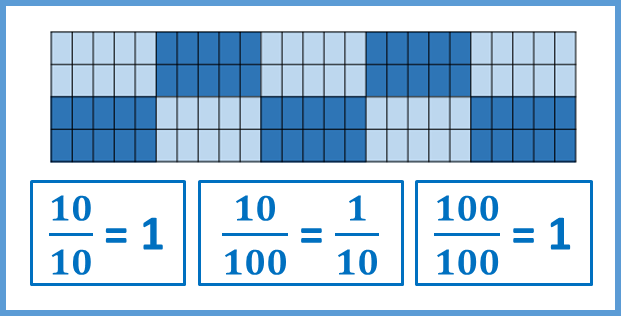 Les fractions
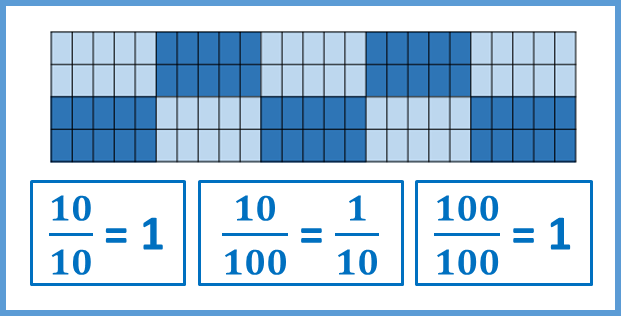 Les fractions
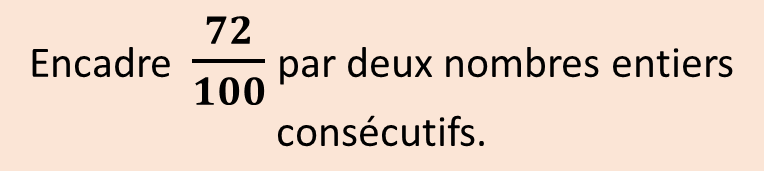 Les fractions
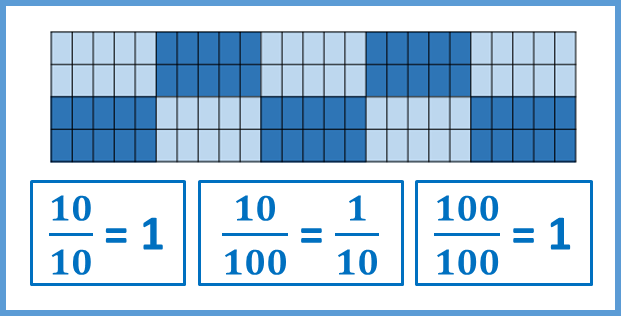 Les fractions
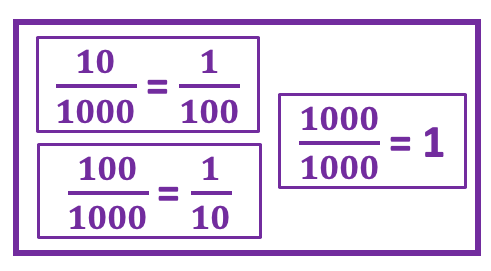 Problèmes
Première situation
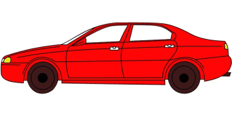 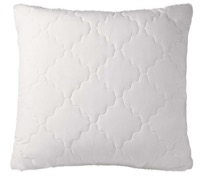 Associer à chacun son poids
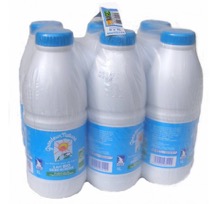 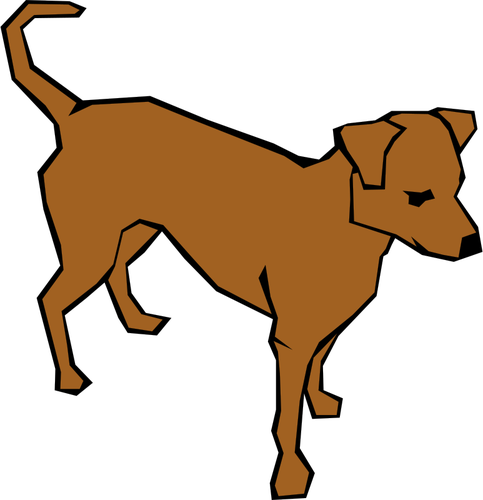 Deuxième situation
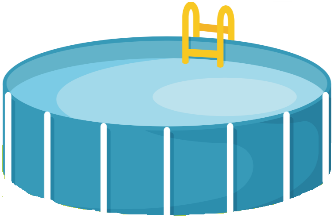 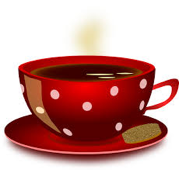 Associer à chacun sa contenance
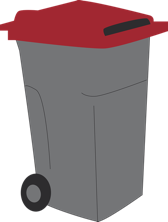 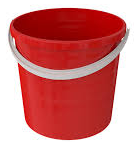 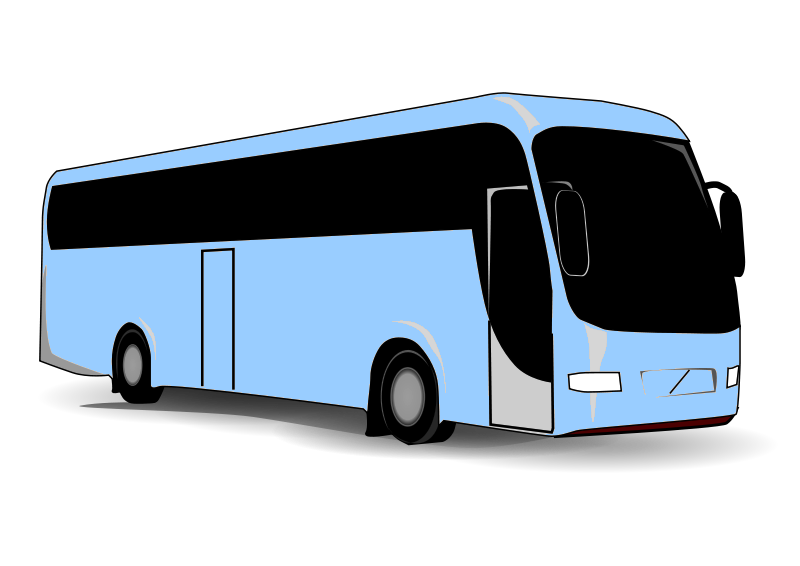 Troisième situation
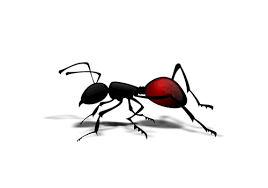 Associer à chacun sa longueur.
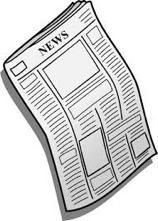 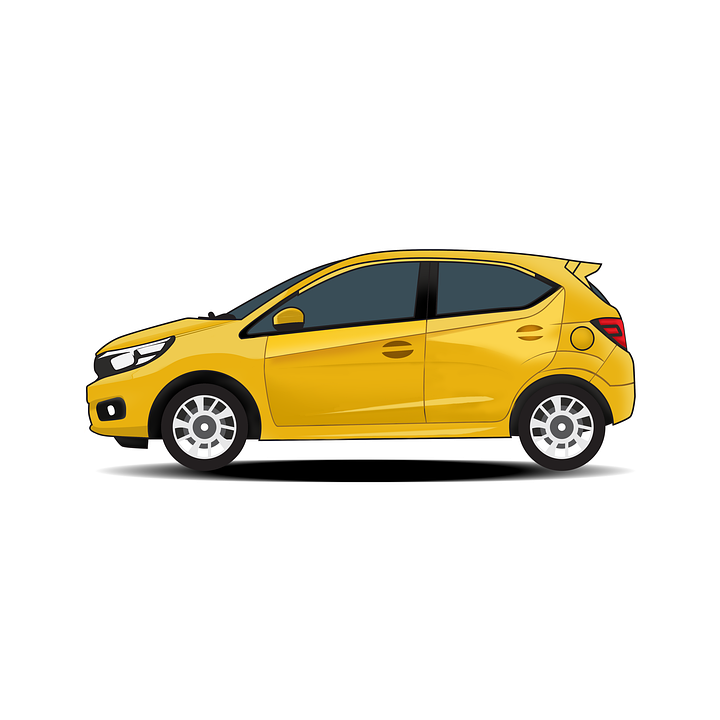 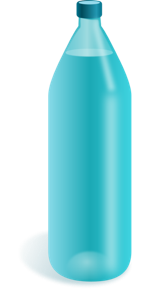 Quatrième situation
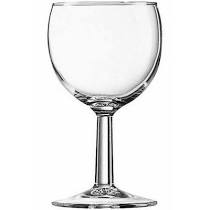 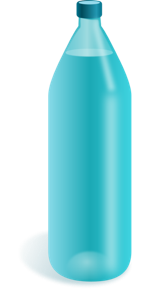 Quatrième situation
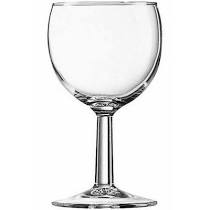 0
2
3
1
4
5
6
7
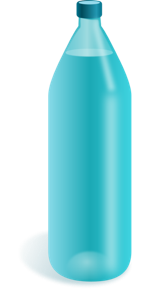 Quatrième situation
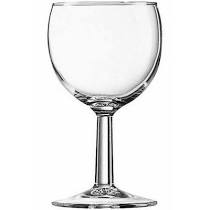 0
2
3
1
4
5
6
7
Situation pour plus tard
Yanis, Yasmine et Youssef font une marche.
Chacun parcourt 1 km tous les quarts d’heure. Yanis s’arrête après 7 km, Yasmine au bout de 11 km et Youssef va jusqu’à 13 km.
Parmi eux, qui a marché entre 2 et 3 heures ?
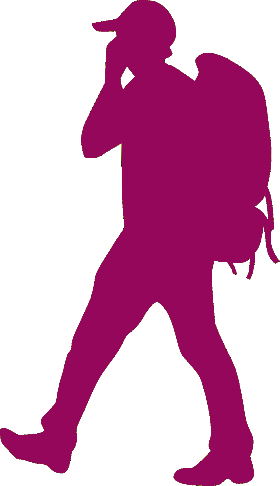 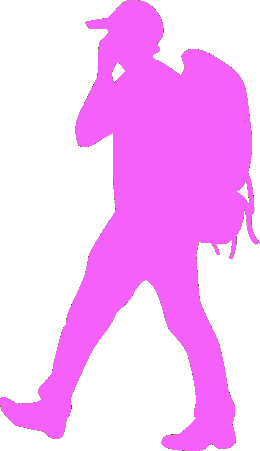 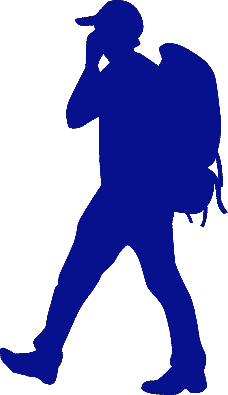